Financial Mathematics
Testing
the Black-Scholes formula
1
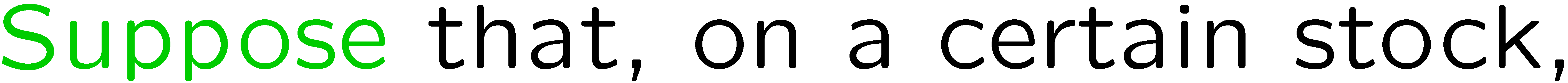 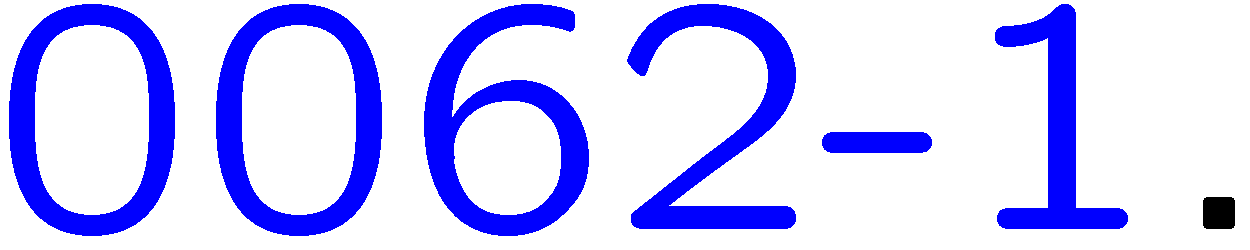 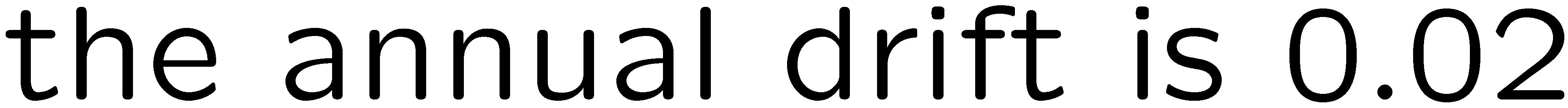 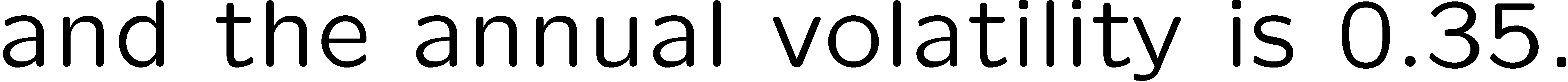 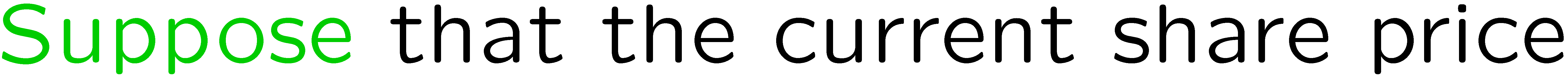 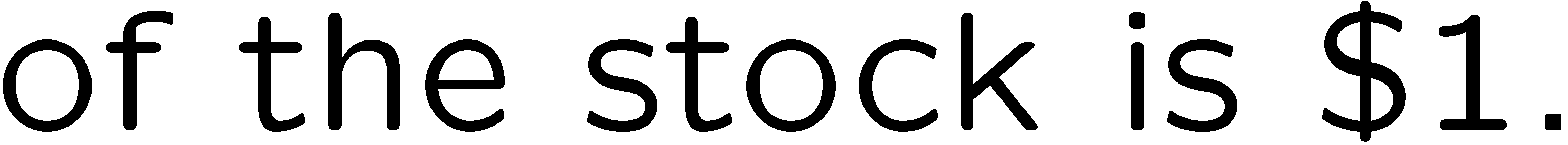 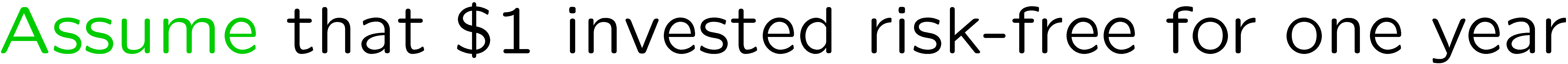 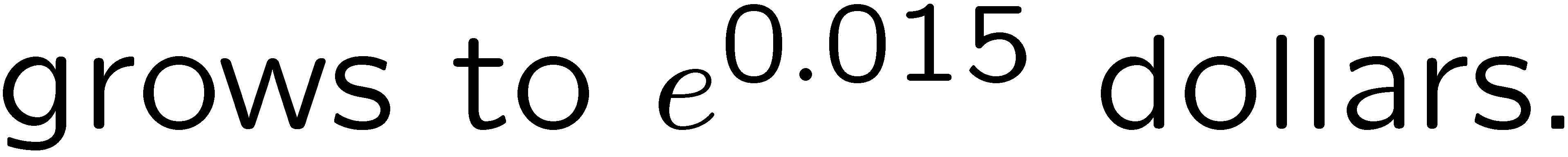 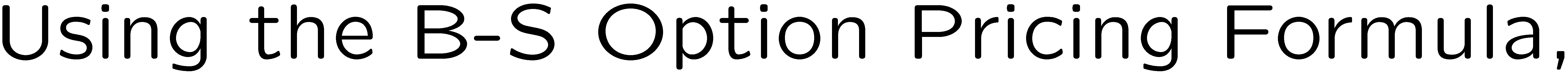 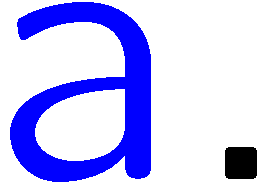 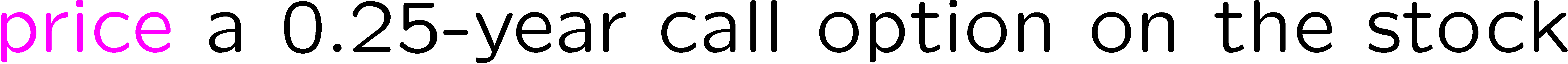 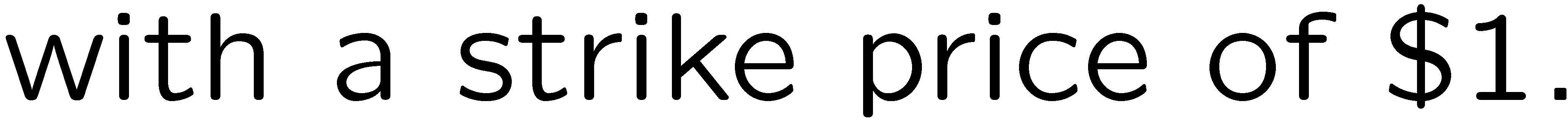 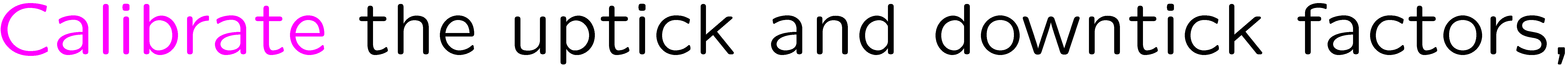 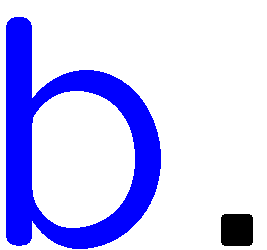 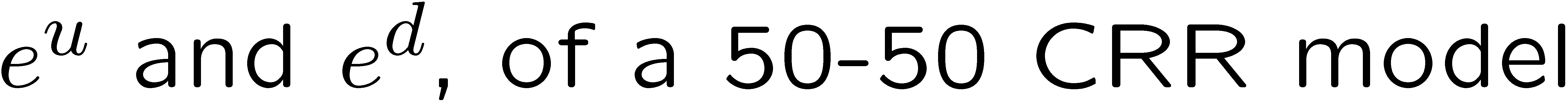 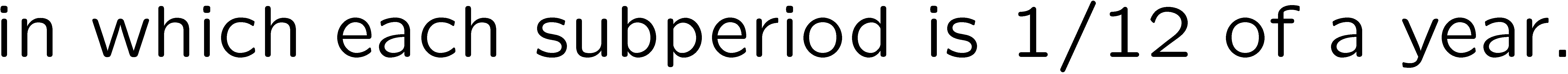 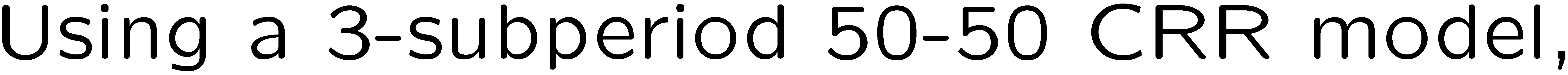 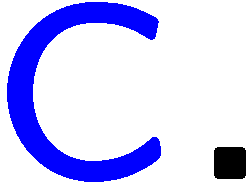 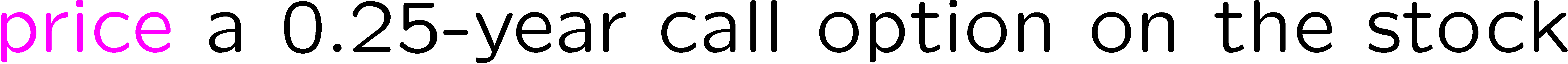 2
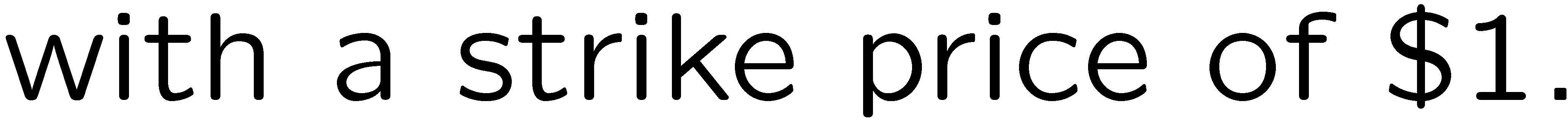